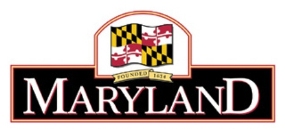 Maryland Nurse Support Program I: A Four-Year Analysis of Outcomes
Nurse Support Program I (NSP I) FY 2013 to 2016: Outcomes Evaluation & Recommendations

Joan Warren,  PhD, RN-BC, NEA-BC, FAAN
Associate Professor, University of Maryland School of Nursing
Consultant, Health Services Cost Review Commission
Nursing Support Program I (NSP I) Health Services Cost Review Commission
Acknowledgment
Background
3
Goals: Nurse Support Program I
Grow & retain bedside hospital Registered Nurses (RNs)
More than 70,000 RNs in the state of Maryland* 
More than half employed by hospitals
Advancement of the Nursing Workforce
Improved Hospital Quality and Safety
Budden, JS, Moulton, P, Harper, KJ, Brunell, ML, & Smiley, R. The 2015 national nursing workforce survey. Journal of Nursing Regulation. 2016, 4S, S4-S90.
[Speaker Notes: Global Goal]
Background: Nurse Support Program I
Implemented first phase 2001
Purpose:  
Address short- and long-term shortages of bedside hospital RNs in Maryland
Goal:
Increase number of bedside hospital RNs through recruitment and retention activities
[Speaker Notes: More specifically –shortage driven, increase number of bedside hospital RN]
Program Description:Nurse Support Program I
Five-year, non-competitive grant program 
Hospitals receive up to 0.1 percent of its gross patient revenue through hospital rate adjustments for approved projects 
Renewed for FYs 2008 – 2012 & 2013-2017
Requesting renewal FYs 2018-2022
131 million funded in hospital rates
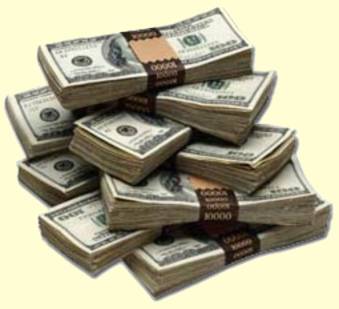 FYs 2001 to 2016
[Speaker Notes: Does not include NSP II which accounts for another 100 million]
Renewal 2012: Nurse Support Program I
NSP I aims aligned with IOM Future of Nursing recommendations:
Education and career advancement (nurse residency programs & advanced nursing degrees)
Improved Quality and Safety of Our Hospitals (certification & continuing education)
Advancement of the Nursing Workforce (achievement of Nursing Excellence- ANCC Magnet® or Pathway to Excellence® designation)

IOM (Institute of Medicine). The future of nursing: Leading change, advancing health. Washington, DC: The National Academies Press; 2010.
[Speaker Notes: Unprecedented changes like the Affordable Care Act, the Quadruple Aim, and the Institute of Medicine’s (IOM’s) Future of Nursing Report (2010) reshaped the health care landscape. With the changes in payment models, health care access, and emphasis on better quality, safety, and experience for patients came the recognition that the role of professional nurses in the health care environment also must change.  
To that end, the NSP I aims were aligned with the Institute of Medicine’s 2010 Future of Nursing report, which included recommendations to better prepare the future hospital RN workforce in Maryland. Below are the recommended NSP I categories and hospital initiatives to achieve the eight IOM key recommendations for transforming the nursing workforce.
The Quadruple Aim includes the original Triple Aim components (enhancing patient experience, improving population health and reducing costs) and adding the goal of improving the work life of health providers, including clinicians and staff (Bodenheimer, T., & Sinsky, C. (2014)).]
Summary of FY 2013 to 2016 Data
9
Percent of NSP I Funds Invested in Future of Nursing Program Aims
Total Hospital NSP I spending :
2013 & 2014 > 16 M NSP
2015 > 17 M NSP
2016 > 18 M NSP
NSP I Top Funding Categories
> 40% of NSP I, equating to more than $5 million annually spent on RN residency and orientation programs
*Includes shared governance, nursing student tuition assistance, professional & technical certification, transitional RN programs, & other (2015 & 2016 only)
[Speaker Notes: 2013 & 2014
Unexplained Variance > 11 million  	
2015 & 2016
OTHER >2.3 M
QI/EBP/Research > 2.3 M
Student Tuition Assistance 	fourfold from 2014 to 2016 
2014 -220 K, 2015-500K, 2016 almost 1M]
Other, to name a few
Internship/Externship Programs for Nursing Students
Simulation Materials
Clinical Advancement Program
High School Healthcare Exploration Program 
RN positions
preceptors, nursing informatics educator, admission nurse, nurse educator at a community college, simulation center coordinator, and patient safety nurses 
Nurse’s Week
BLS
Education & Career Advancement
Nurse Residency & Orientation Programs
2013 to 2016Nurse Residency and Orientation Funding
2013 & 2014 > 16 M NSP
2015 > 17 M NSP
2016 > 18 M NSP
2012 to 2016 Maryland Newly Licensed RN Hires
Decline in number of new RN hires*
2012    1547 
2013    1420
2014    1317

Increase in number of new RN hires and NRPs** 
2015	1778	 
2016      2038


	*IRB exempt study data ** NSP data
2013 to 2014Nurse Residency Programs
Nurse Residency Programs
2013 & 2014 > 2,000 newly licensed RNs in hospital-based nurse residency programs

 Turnover: 2013 – 11.5%      2014 - 7%
2013 & 2014 Turnover Rates
2015 to 2016
Nurse Residency Programs & Other Orientation Programs
2015 & 2016 > 3,800 newly licensed RNs

   Turnover:  9.5 to 11%
Voluntary Turnover – 7.5 to 9%
Involuntary 2%
[Speaker Notes: Reinforced definition for NRP and orientation]
Comparison of 1-Year Nurse Residency and No Nurse Residency Program Turnover Rates
6 -10% reduction in voluntary turnover rates in hospitals with NRPs
$17,600,000 cost savings
2013 to 2014Hiring Practices Nurse Residency Programs
2013
2014
ADN 37% (387)
BSN 60% (628)
MS/MSN 2% (23)
Missing 7
Reported Total 1045
N=22
ADN 33% (319)
BSN 61% (581)
MS/MSN 3% (30)
Missing 30
Reported Total 960
N=22
20
2015 to 2016Nurse Residents’ Entry Level Degrees
Completed NRP
Completed: No NRP
2015 N=1087
ADN  39% (422)
BSN 50% (540)
MS/MSN 3% (31)
Missing 94
2016:  N=1441
ADN 36.5% (526)
BSN 57.5% (830)
MS/MSN 3% (44)
Missing 41
2015 N=173
ADN 36% (62)
BSN 25% (44)
MS/MSN  <1 (1)
Missing 66

2016 N=188
ADN  36 % (67)
BSN  20 % (37)
MS/MSN 3% (5)
Missing 79
21
[Speaker Notes: Lots of missing data]
Orientation Programs
NSP I Annual Report Results
Orientation Programs for Critical Need Positions
Investment in programs doubled, but turnover rates for  critical need positions increased 7 percentage points between 2013 and 2014

Data questionable data entry errors by hospitals
CNOs struggling with transitioning RNs in to hard to fill positions and roles:
23
[Speaker Notes: Originally reported as 25%]
2013 to 2014-Revised DataOrientation Programs: Critical Need
2013
2014
Total RN 217
Voluntary Turnover 10% (22)
Involuntary Turnover 2% (5)
Total Turnover 12 % 
N=16
Total RN 173
Voluntary Turnover 16% (27)
Involuntary Turnover 3.5% (6)
Total Turnover 18.5% 
N=15
24
2015 to 2016Orientation Programs: Critical Need
2015
2016
Total RN 1044
Voluntary Turnover 9% (95)
Involuntary Turnover 3% (29)
Turnover 12%
Total RN 961
Voluntary Turnover 6% (56)
Involuntary Turnover 2.3% (23)
Turnover  8%
[Speaker Notes: Although analyses were performed comparing NLRN and experienced RN turnover rates. Due to questions about data accuracy these were excluded from the final HSCRC report. From the data it does appear experienced RNs may be more likely to leave orientation in these critical need areas compared to NLRNs.]
Critical Need Areas
Emergency Department
Adult Critical Care/Intermediate Care
Women/Infants (NICU, L & D)
Perioperative
Medical-Surgical Specialties
2013 to 2016 Nurse Refresher Programs
Numbers of hospitals offering refresher programs decreased from 3 to 1 

Number of graduates decreased from 23 to 2 

$276,300      $3120
2013 to 2016 RN Tuition Assistance
NSP Tuition Assistance
Fulltime 500 to 15,000  (3000)
Part-time 0 to 15,000 (1500-2500)
Hospital Tuition Assistance
Fulltime 0 to 6500 (3000)
Part-time 0 to 3900 (1500)
Number of hospitals offering assistance declining
2013 -22
2014 – 20
2015 – 19
2016 - 18
2013 to 2016 RN Tuition Assistance
Greater than 2300 RNs received tuition assistance
522 Graduates
388 BSN (74%)
116 MS/MSN (22%)
2 DNP
Attrition rate: 2 to 4.3% 
Number of RNs receiving tuition assistance for DNP/PhD  doubled in 2016
6 to 14 DNP
1 to 2 PhD
2013 to 2016Student Tuition Assistance
524 Nursing Students Funded
227 AD (43)
226 BSN (43)
42 Generic Master’s Degree (< 1)
Missing 29

282 Graduates
59 AD (21)
185 BSN (67)
36 Generic Master’s Degree (13)
Missing 2
2013 to 2016Nursing Student Tuition Assistance
Decline in student attrition by 6 percentage points
7% (2013 N=9) 
5% (2014 N=6)
4% (2015 N= 5)
<1 % (2016  N=1)

Hospital Hiring Practices***

   10 % from 2013 to 2016 (85 to 95%)

** issues with  data accuracy
Patient Quality & Safety
Certifications & Continuing Education
Professional Certifications
19 and 11 percentage increases in professional and technical certification in 2013 & 2014
17.5 and 8.4 percentage increase in 2015 & 2016
Almost 4,000 RNs obtained initial technical certification or recertification in 2015 & 2016
NSP I Top Internal & External Continuing Education Categories
Hospitals investing in quality and patient safety 
education for RNs
*does not include succession planning, nursing excellence and Other classes
[Speaker Notes: Team building & Healthy Work cut off]
Advancing the Practice of Nursing
Nursing excellence programs, Shared governance models, Evidence-based practice and research
Nursing Excellence Designation
Magnet
Anne Arundel Medical Center (2014)
Mercy Medical Center (2011, 2016)
Sinai Hospital of Baltimore (2008; 2013)
MedStar Franklin Square Medical Center (2008; 2013)
Johns Hopkins Hospital (2003; 2008; 2013)
University of Maryland Medical Center (2009; 2014)
UM Shore Medical Center at Easton (2009; 2014)
UM Shore Medical Center at Dorchester (2009; 2014)
Pathway to Excellence
Union Hospital of Cecil County (2016)
[Speaker Notes: 17 hospitals on the journey]
EBP/QI/Research
2013 5 hospitals 
2015  & 16  More than 12  Hospitals
Greater than 2.3 Million
Qualitative 
Used to support nurse residents with EBP project
Research studies
Quality & patient safety initiatives
[Speaker Notes: Six full-time nurses were hired to establish the Sepsis Quality Control Registered Nurse (Sepsis QCRN) team. The Sepsis QCRNs provide 24-hour, 7-days a week coverage for WMHS. They are also available to staff, the emergency department and physicians for assistance and consultation. There has been an increase of cases recognized on admission. Our hospital length of stay is below our expected, and during FY16, WMHS achieved over a 55% reduction in sepsis mortality. Since the beginning of the program in October 2015, the trend is in a downward direction. When comparing like periods (Oct '14 vs. Oct '15), we have realized $110,448 in cost savings based on a $1,115 decrease in cost per case saved 67 lives and avoided 1 hospital day.]
Hospital Vacancy & Turnover FY 2013-2016
4% reduction in vacancy rates for RNs
2015 & 2016Agency Use
2015
2016
Hospitals Using Agency 47
FTE Used
Total 1,004
Cost
Total 129,011,910
Hospitals Using Agency 47*
FTE Used
Total 854
Cost
Total 105,825,500
8.2%
[Speaker Notes: Although agency use has declined in the past two years, vacancies or effective vacancies requiring hospitals to use agency RNs were reported throughout the state. Twenty hospitals reported critical RN shortages in their emergency departments and another 12 reported sever shortages in critical care areas. Other areas of need for RNs included women’s health (neonatal intensive care and labor and delivery) and perioperative services.]
Continued Monitoring/Improvement
Improve hospital reporting of individual NSP I program expenditures and reliability and accuracy of hospital outcome data
Monitor orientation programs turnover data of newly licensed and experienced registered nurses working in areas of critical need 
Determine the demand in Maryland for the offering of nursing transition (refresher) programs enabling registered nurses to re-enter the profession
Monitor recruitment and retention rates and agency usage for trends
Future Recommendations
Revise NSP goal from focus on bedside hospital RNs to all RNs employed by hospitals
Expand RN transition to specialty practice programs to meet changing workforce needs
Expand options for hospital-based nursing student programs such as externships and internships and add associated outcome metrics to data collection tool
Eliminate data collection for Nurse Refresher Transition programs due to low interest but continue program funding.
Establish NSP I Advisory Board to make recommendations, monitor hospital programs and associated outcomes
Revise the end-of-the-year expenditure report and align it with the online data collection tool to improve hospital reporting of data